Licenciatura en educación preescolar
Ciclo escolar 2018 – 2019
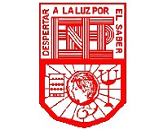 CIRCUITO MOTOR
Educación física


Nombre del Alumno Practicante:  Adriana Gpe. Ferrer Badillo 
Grado:   2°              Sección:   “B”        Número de Lista:   6
Institución de Práctica:    Jardín de niños Ildefonso Villarello Velez
Clave05DJN0146W   Zona Escolar:121   Grado en el que realiza su práctica: 2 “A”
Total de niños: 29    Niños:   9      Niñas:    20


Periodo de Práctica: 20 al 31 de Mayo de 2019
CIRCUITO MOTOR
“Escape de un desastre”
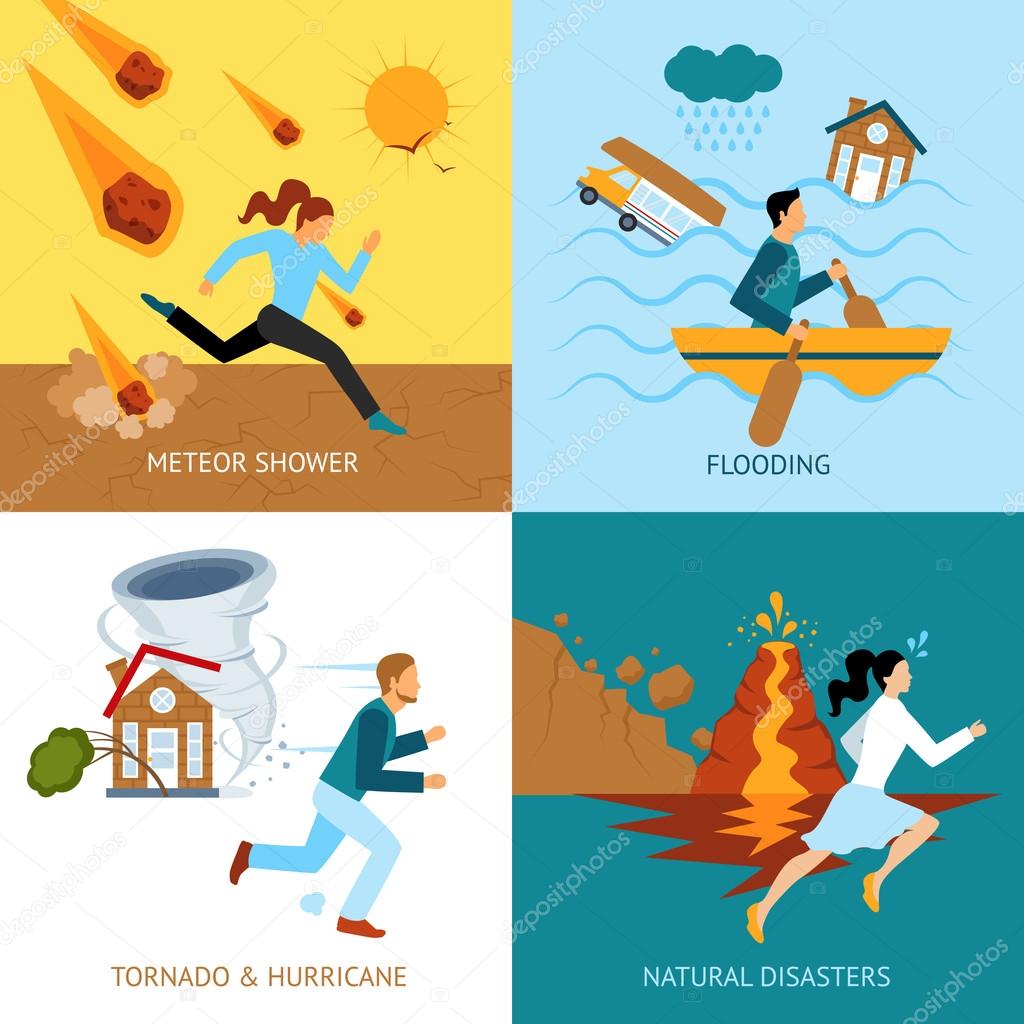 Fundamentación Teóricade circuito de acción motriz
El circuito de acción motriz es una forma de trabajo en la cual realizamos diferentes actividades de forma secuencial en estaciones de trabajo. Sirve para realizar distintas actividades en diferentes momentos dentro de una misma sesión, además que facilita el trabajo simultáneo de los integrantes del grupo.
Solar, 2008 http://educacionfisicados.blogspot.com/2008/10/circuito-de-accin-motriz.html

Características 
Para desarrollar un circuito de acción motriz, se comienza delimitando el número de estaciones que lo conformarán. Se entiende por estación a cada una de las actividades que componen al circuito.
Al organizar un circuito de acción motriz, se debe tener en cuenta la cantidad de individuos que participarán en el.
Lo recomendable es que cada estación dure entre 30 y 60 segundos. Esto crea un ritmo rápido, necesario para el mejor funcionamiento del circuito..
Competencias profesionales: Diseña planeaciones didácticas sus conocimientos pedagógicos y disciplinares para responder a las necesidades del contexto en el marco del plan y programas de estudio de educación básica.

Competencias del Curso II: Realiza actividades lúdicas que estimulen las habilidades motrices de los niños a través de una base motriz adecuada a su edad, grado de desarrollo corporal y motor
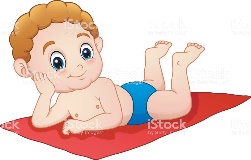 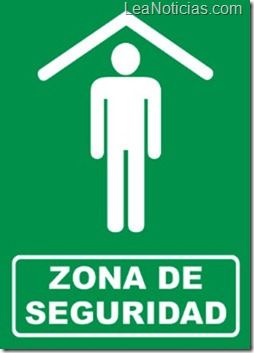 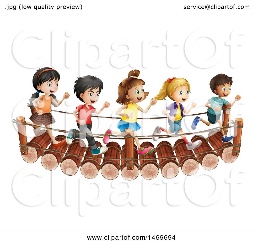 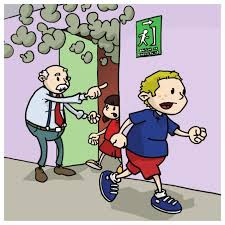 Inicio: Se divide a los alumnos en 4 equipos y se dará la explicación de lo que van a realizar en cada estación del circuito motor.

Cierre: Responde a las siguientes preguntas ¿Cómo se realizaron las actividades? ¿Cuál te gusto mas? ¿Estas listo para cualquier desastre natural? ¿Qué no te gusto? ¿Cuál actividad fue la mas difícil? Mientras se relaja sentado en el piso del patio de juegos. 

Evaluación: ¿Lograron realizar las actividades motoras que se requerían durante el desarrollo del circuito? 
¿Mostraron interés o gusto por la realización del ejercicio físico requerido en el desarrollo del circuito? 
¿Qué materiales se utilizaron para realizar la actividad?

Adecuaciones Curriculares: Dividir los equipos con mismo número de niños y mismo número de niñas para el buen trabajo y buena convivencia
Cronograma
1
2
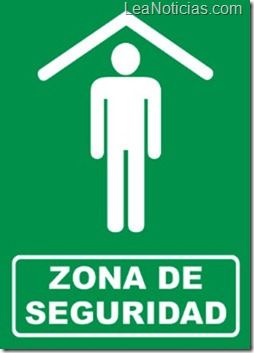 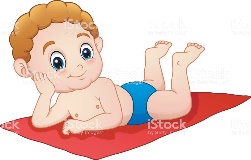 3
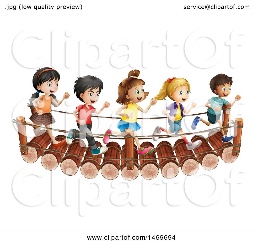 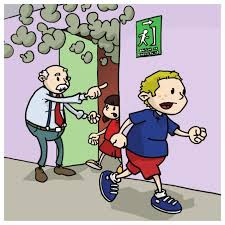 4